Орфографическая минутка.
артиллерия, 
баррикада, 
батальон, 
боеприпасы, 
боец, 
бомбоубежище, 
герой,
зенитчик, 
оккупант, 
партизан, 
патруль, 
пехота, 
победа.
1
Кроссворд. По освобожденным городам-героям
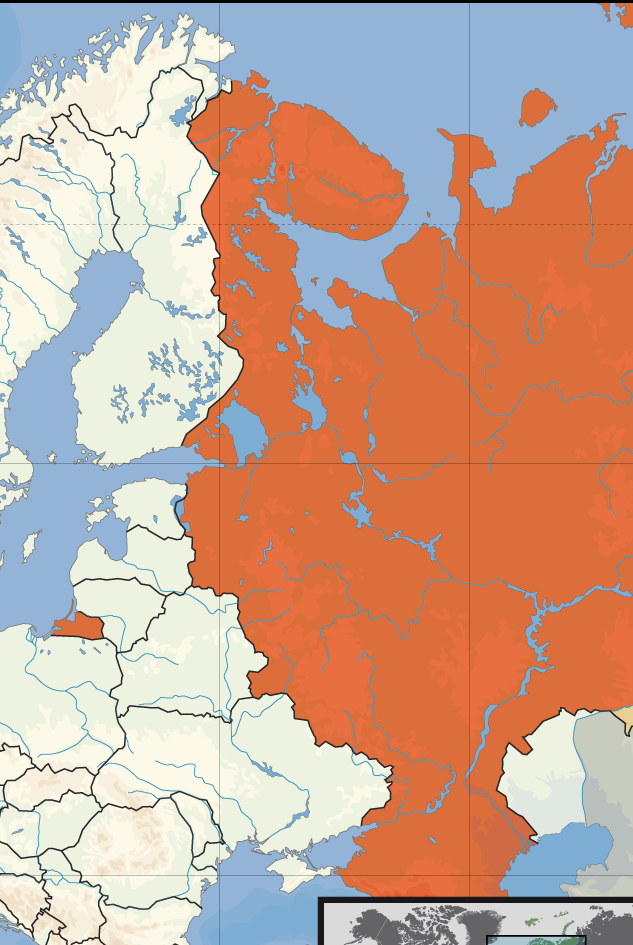 2
Конкурс-пантомима «Мы артисты»
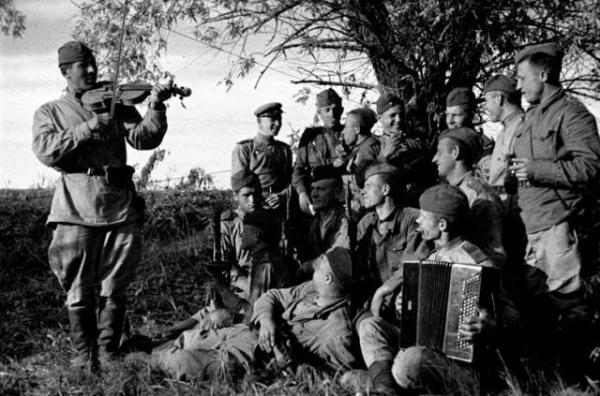 3
Награждениепобедителей викторины.
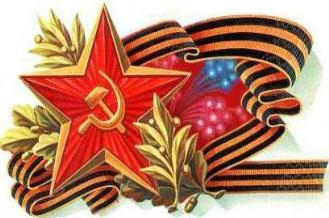 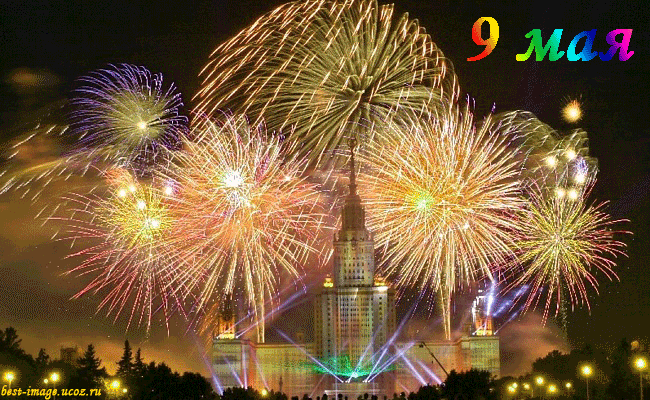 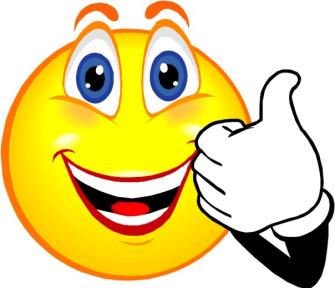 4